CSE 331Software Design and Implementation
Lecture 7
Abstraction Functions
Zach Tatlock /  Spring 2018
Connecting implementations to specs
Representation Invariant: maps Object → boolean
Indicates if an instance is well-formed  
Defines the set of valid concrete values
Only values in the valid set make sense as implementations of an abstract value
For implementors/debuggers/maintainers of the abstraction: no object should ever violate the rep invariant 
Such an object has no useful meaning

Abstraction Function: maps Object → abstract value
What the data structure means as an abstract value
How the data structure is to be interpreted
Only defined on objects meeting the rep invariant
For implementors/debuggers/maintainers of the abstraction: Each procedure should meet its spec (abstract values) by “doing the right thing” with the concrete representation
Rep inv. constrains structure, not meaning
An implementation of insert that preserves the rep invariant:
public void insert(Character c) { 
  Character cc = new Character(encrypt(c));
  if (!elts.contains(cc))
    elts.addElement(cc);
}
public boolean member(Character c) { 
  return elts.contains(c);
}
Program is still wrong
Clients observe incorrect behavior
What client code exposes the error?
Where is the error?
We must consider the meaning 
The abstraction function helps us
CharSet s = new CharSet();
s.insert('a');
if (s.member('a'))
    …
Abstraction function:  rep→abstract value
The abstraction function maps the concrete representation to the abstract value it represents
AF:  Object → abstract value
AF(CharSet this) = { c | c is contained in this.elts }
“set of Characters contained in this.elts”

Not executable because abstract values are “just” conceptual

The abstraction function lets us reason about what [concrete] methods do in terms of the clients’ [abstract] view
Abstraction function and insert
Goal is to satisfy the specification of insert:
// modifies: this
// effects: thispost = thispre U {c}
public void insert (Character c) {…}

The AF tells us what the rep means, which lets us place the blame
AF(CharSet this) = { c | c is contained in this.elts }
Consider a call to insert:
	On entry, meaning is AF(thispre) = eltspre
	On exit, meaning is AF(thispost) = AF(thispre) U {encrypt('a')}

What if we used this abstraction function instead?
AF(this) = { c | encrypt(c) is contained in this.elts }
              = { decrypt(c) | c is contained in this.elts }
The abstraction function is a function
Why do we map concrete to abstract and not vice versa?

It’s not a function in the other direction
Example: lists [a,b] and [b,a] might each represent the set {a, b}

It’s not as useful in the other direction
Purpose is to reason about whether our methods are manipulating concrete representations correctly in terms of the abstract specifications
Stack AF example
Abstract stack with array and “top” index implementation
Top=1
Top=0
stack = <17>
stack = <>
Abstract states are the samestack = <17> = <17>Concrete states are different<[17,0,0], top=1>≠<[17,-9,0], top=1>
AF is a functionInverse of AF is not a function
Top=1
stack = <17>
Top=2
stack = <17,-9>
Benevolent side effects
Different implementation of member:
boolean member(Character c1) {
	int i = elts.indexOf(c1);
	if (i == -1)
    return false;
	// move-to-front optimization
  Character c2 = elts.elementAt(0);
	elts.set(0, c1);
	elts.set(i, c2);
	return true;
}
Move-to-front speeds up repeated membership tests
Mutates rep, but does not change abstract value
AF maps both reps to the same abstract value
Precise reasoning/explanation for “clients can’t tell”
a
AF
AF
op
r
r’
For any correct operation…
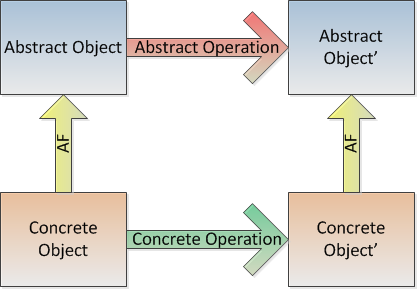 Writing an abstraction function
Domain:  all representations that satisfy the rep invariant
Range:  can be tricky to denote
For mathematical entities like sets:  easy
For more complex abstractions: give names to specification 
AF defines the value of each “specification field”

Overview section of the specification should provide a notation of writing abstract values
Could implement a method for printing in this notation
Useful for debugging
Often a good choice for toString
Data Abstraction: Summary
Rep invariant
Which concrete values represent abstract values
Abstraction function
For each concrete value, which abstract value it represents

Together, they modularize the implementation
Neither one is part of the ADT’s specification
Both are needed to reason an implementation satisfies the specification

In practice, representation invariants are documented more often and more carefully than abstraction functions
A more widely understood and appreciated concept